Образний зміст музики
Інтерактивна вікторина
10
1
9
2
8
3
7
4
6
5
Назвіть автора і його відому оперу, створену за мотивами п’єси І.Котляревського
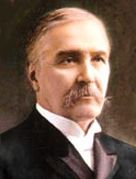 Микола Лисенко
«Наталка Полтавка»
Назвіть композитора-романтика і його твір, написаний на вірші Й.-В. Гете
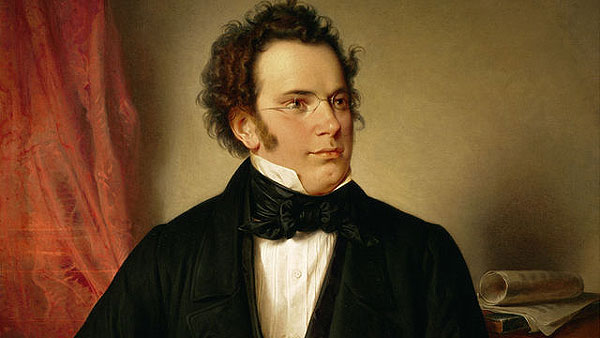 Франц-Петер Шуберт
балада «Лісовий цар»
Назвіть видатного польського композитора. Який  музичний інструмент був його улюбленим?
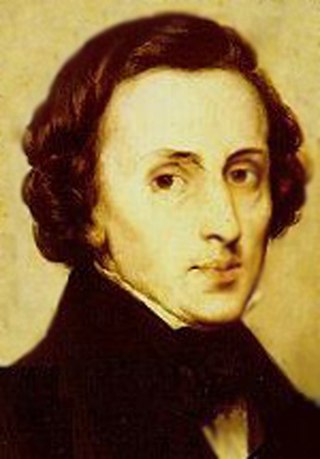 Фридерік Шопен
фортепіано
Його називають «Славетний син Угорщини». Хто він? Які твори композитора ви знаєте?
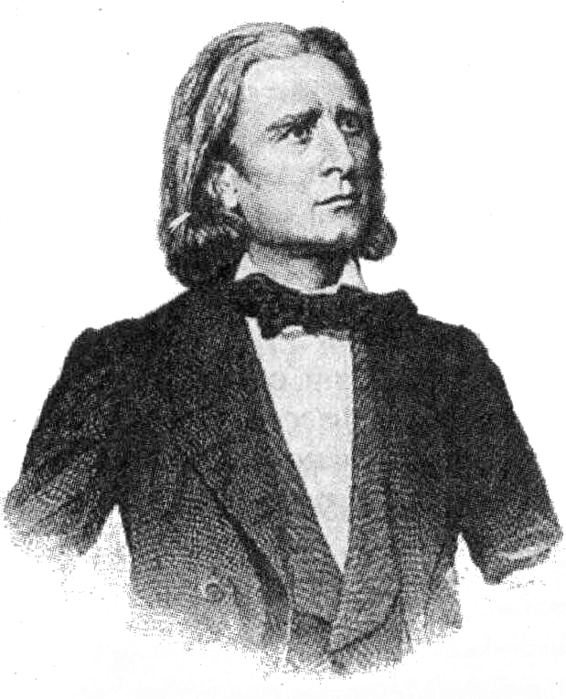 Ференц Ліст
Рапсодії
Його твір назвали «Найзагадковішим твором ХХ століття». Назвіть композитора і твір
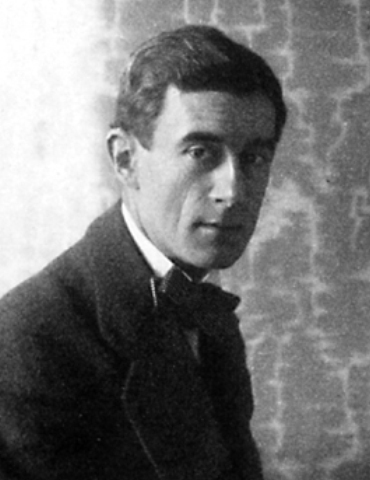 Моріс Равель
«Болеро»
Це «людина-епоха». Назвіть композитора. Яким подіям присвячені його твори? 
Назви найбільш відомий твір
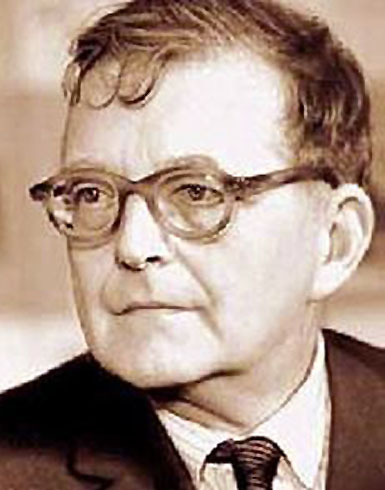 Дмитро Шостакович 
події 
Великої Вітчизняної війни
Сьома симфонія («Ленінградська»)
Він сучасник Великої Французької революції. Назвіть композитора. Яку увертюру  ми слухали на уроці ?
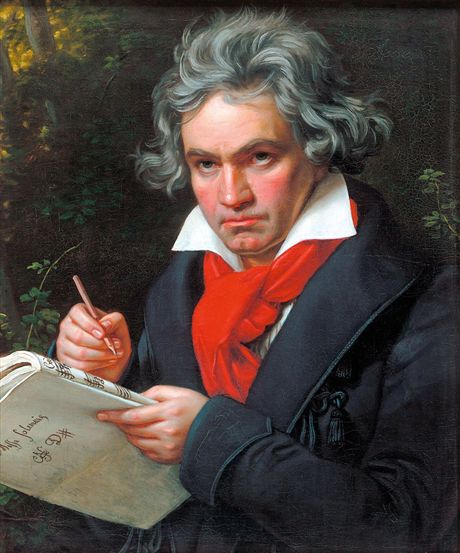 Людвіг ван Бетховен
Увертюра «Егмонт»
«Не струмок , а море тобі ім’я». Про кого і чому так висловився Бетховен?
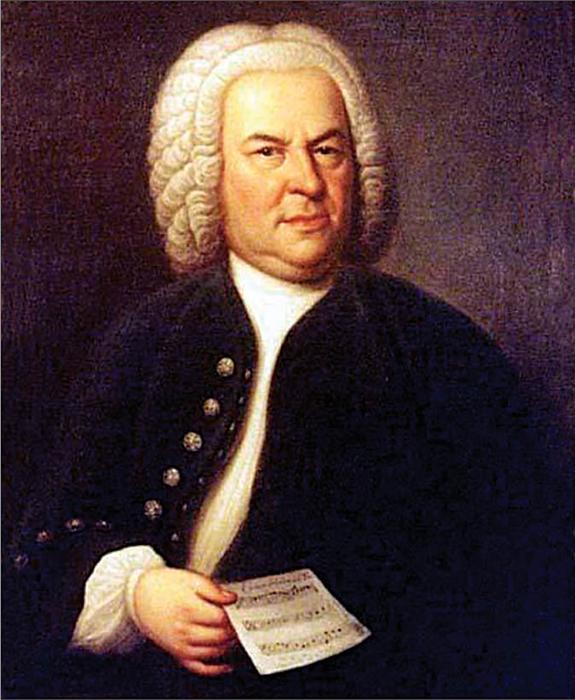 Іоганн Себастьян Бах
«Бах» в перекладі з німецької - струмок
Видатний вірменський композитор.  У якому жанрі найбільше розкрився його талант? Назвіть відомі вам твори  композитора
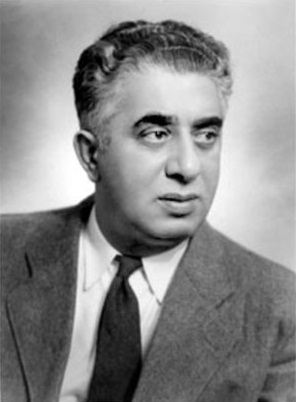 Арам Хачатурян
балет
«Гаяне», «Спартак»
Він писав свої романси на слова Пушкіна, Жуковського, Лермонтова.Назвіть композитора і його відомі романси
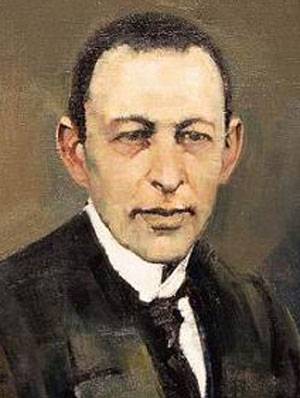 Сергій Рахманінов
«Весняні води»
«Острівець»